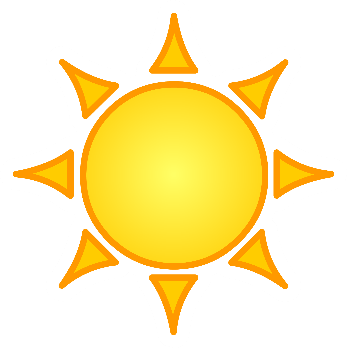 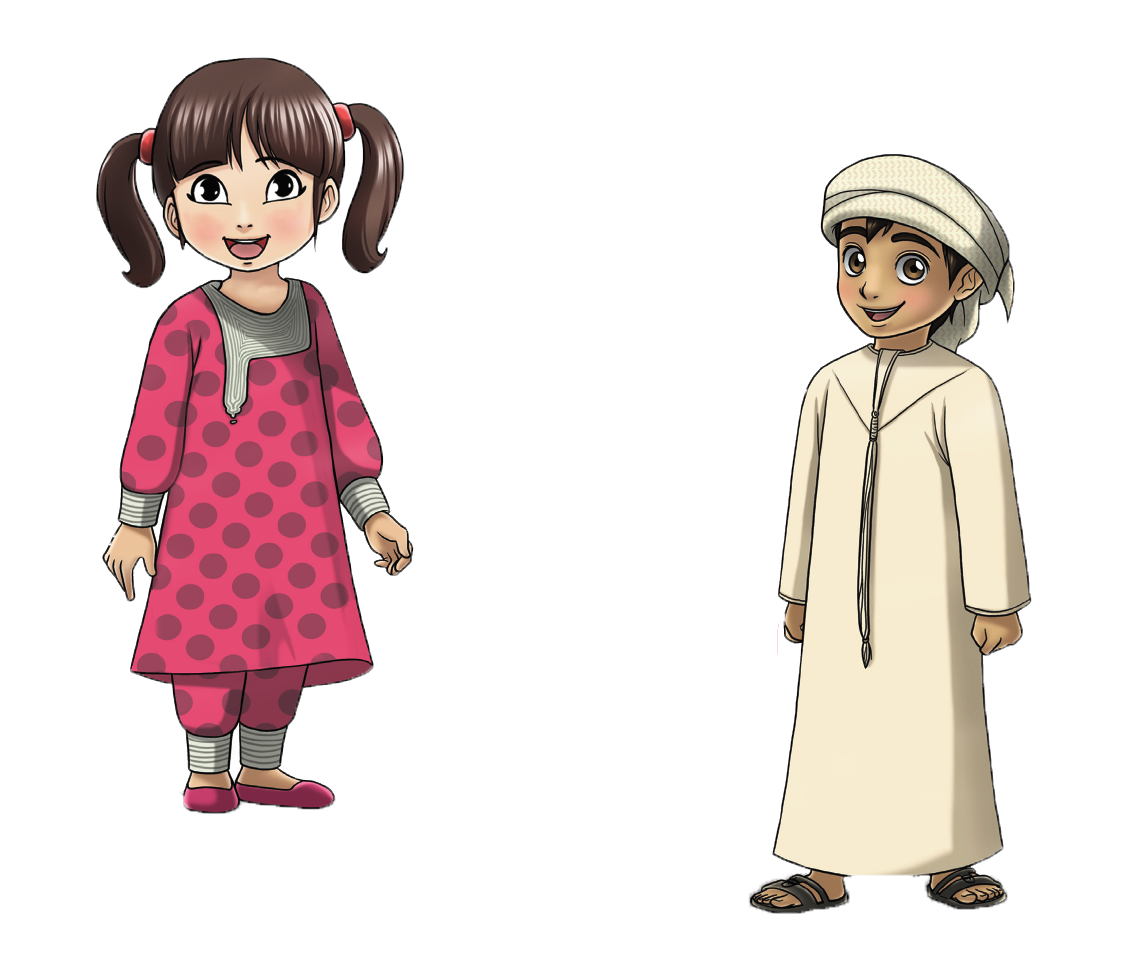 سورة العصر
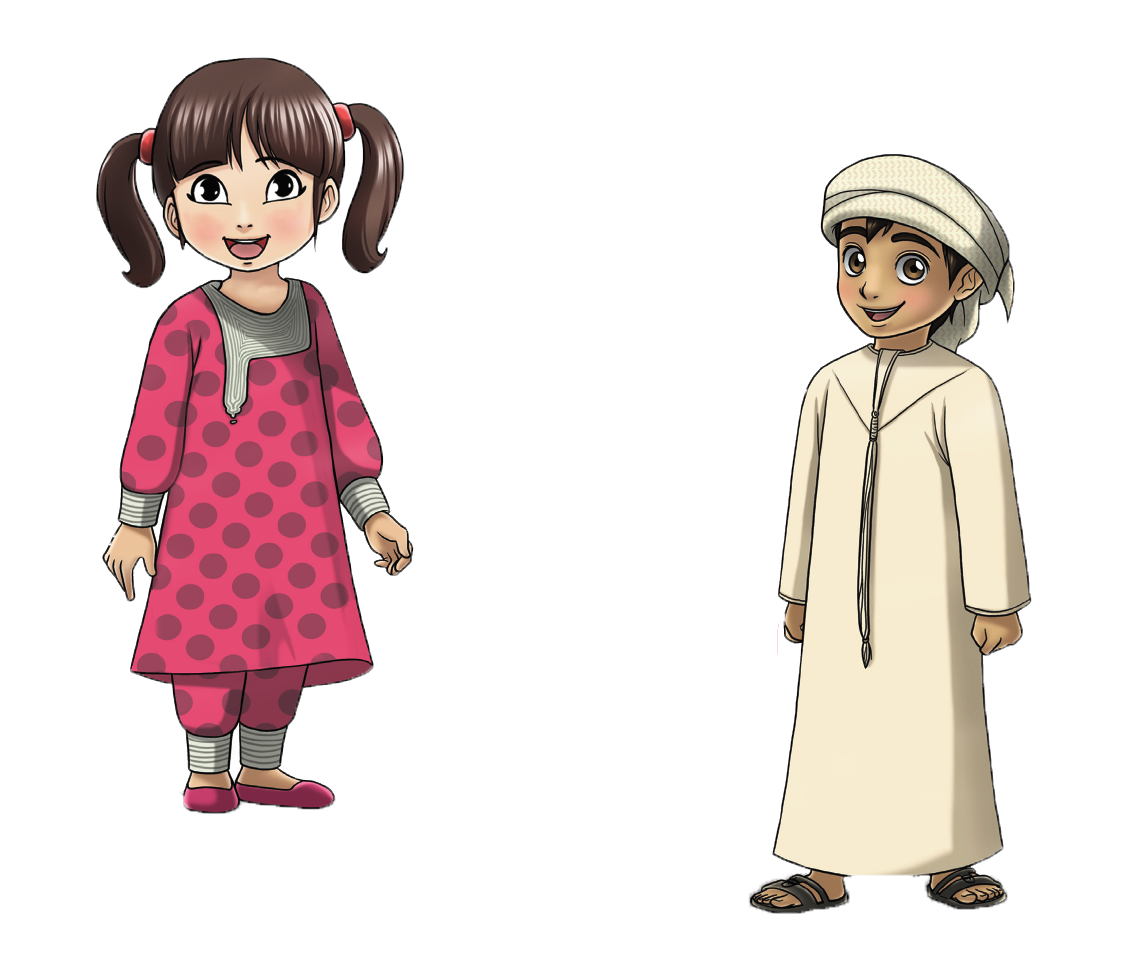 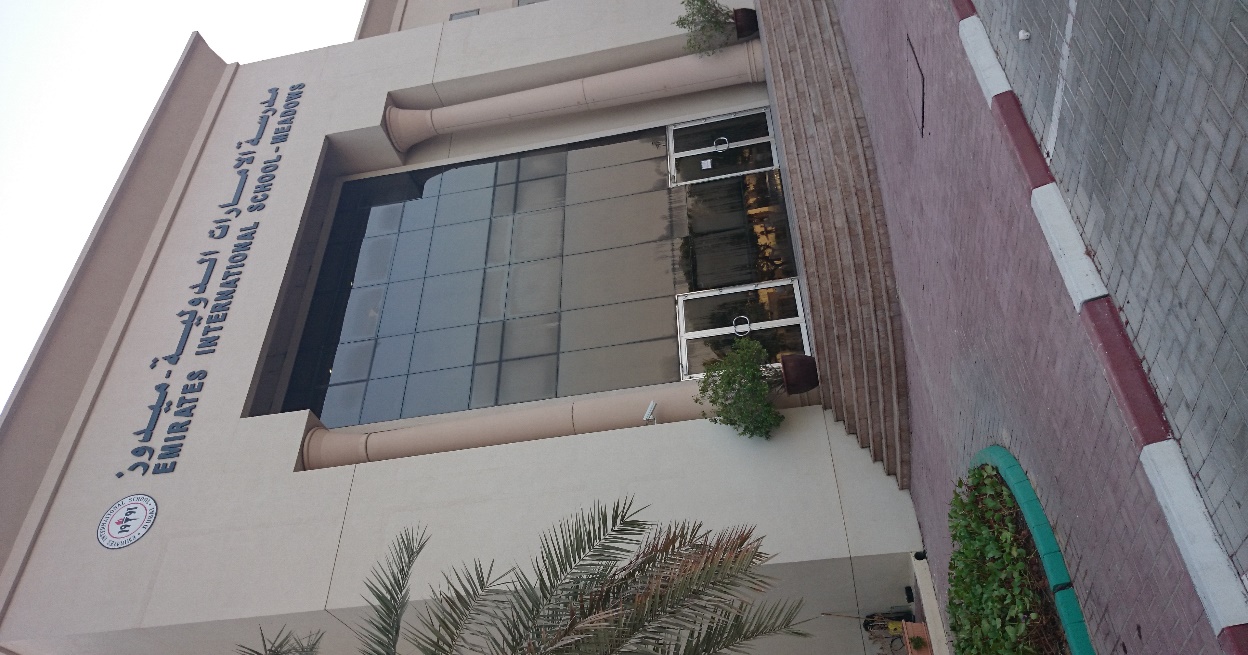 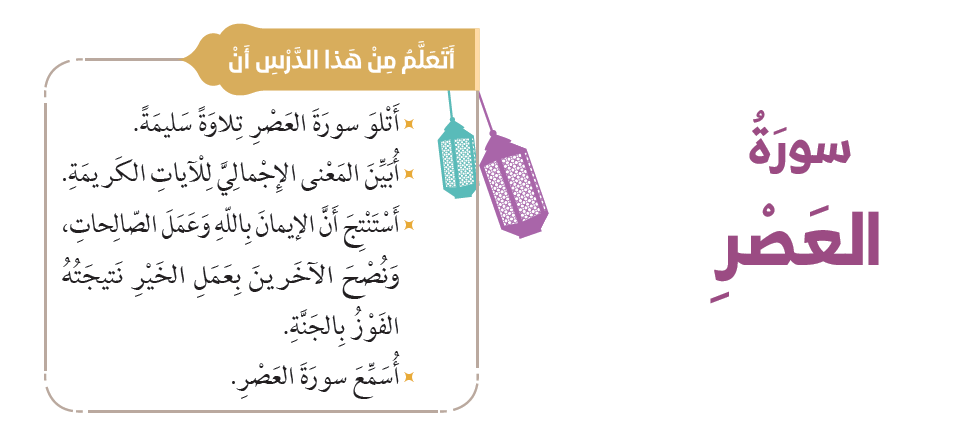 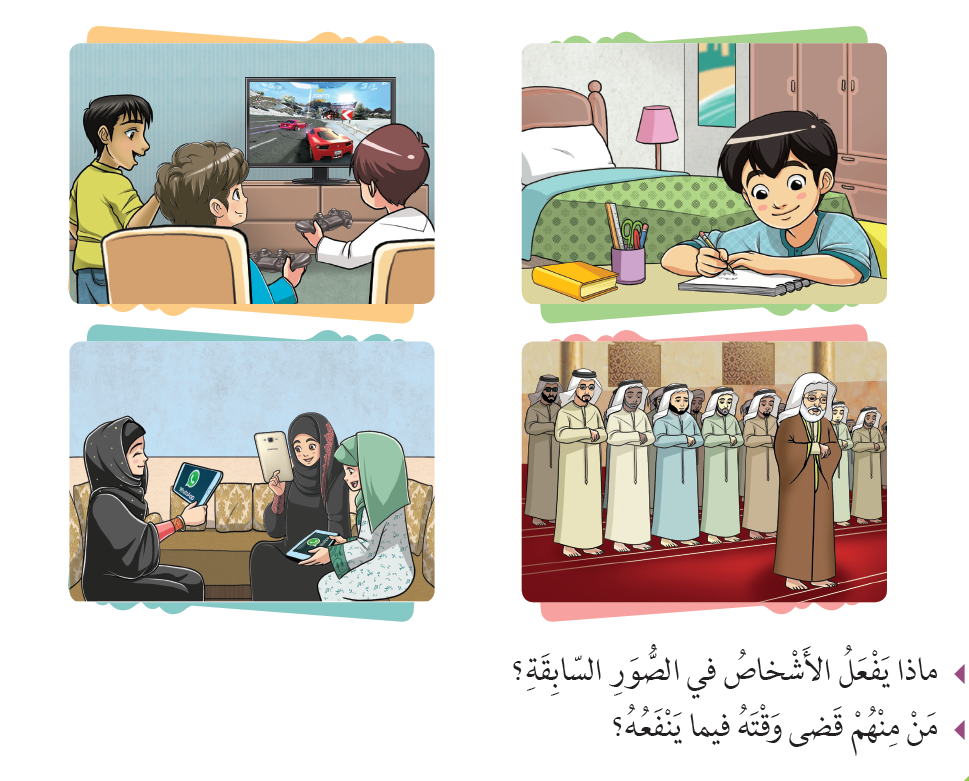 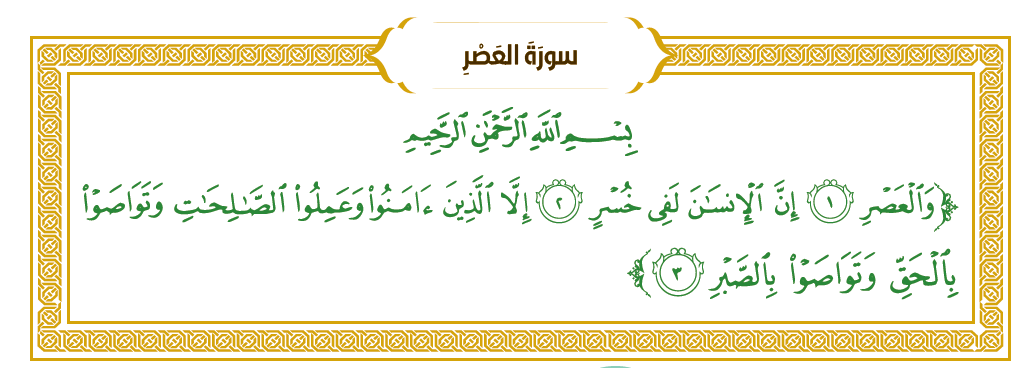 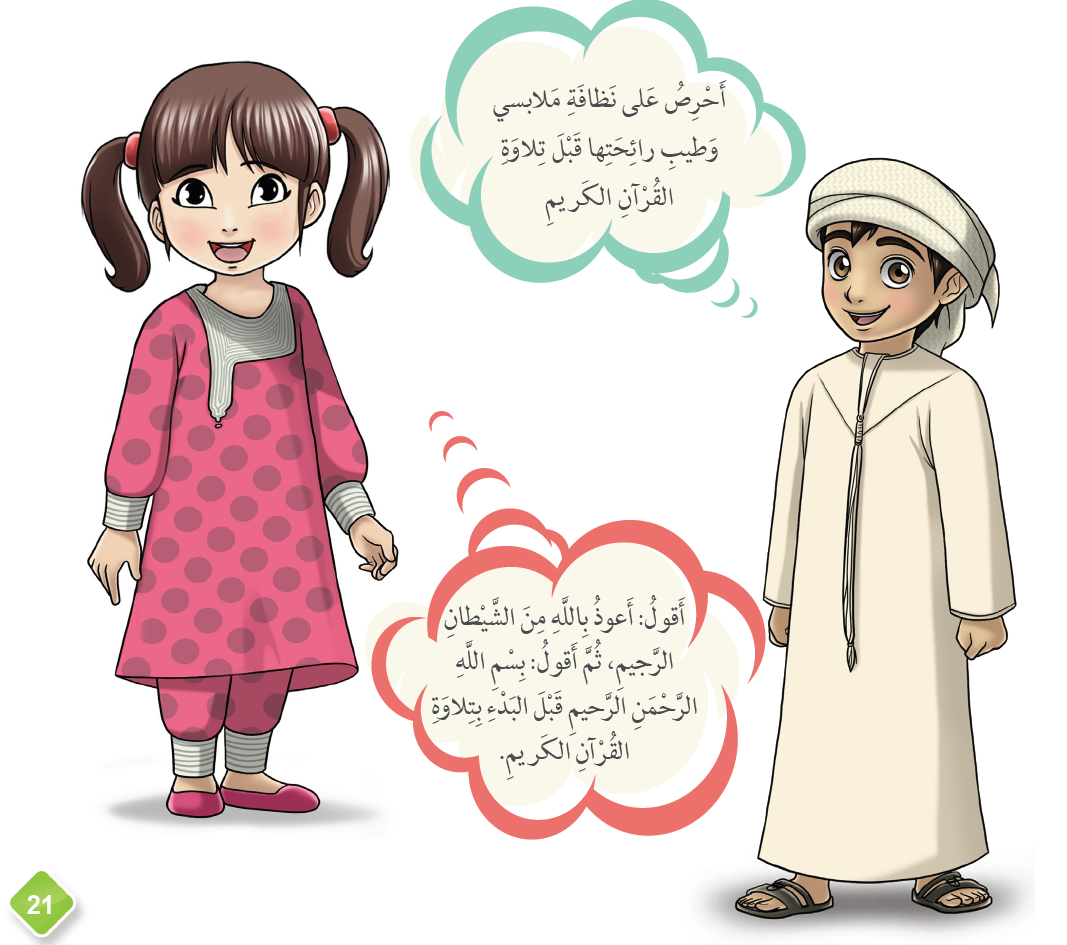 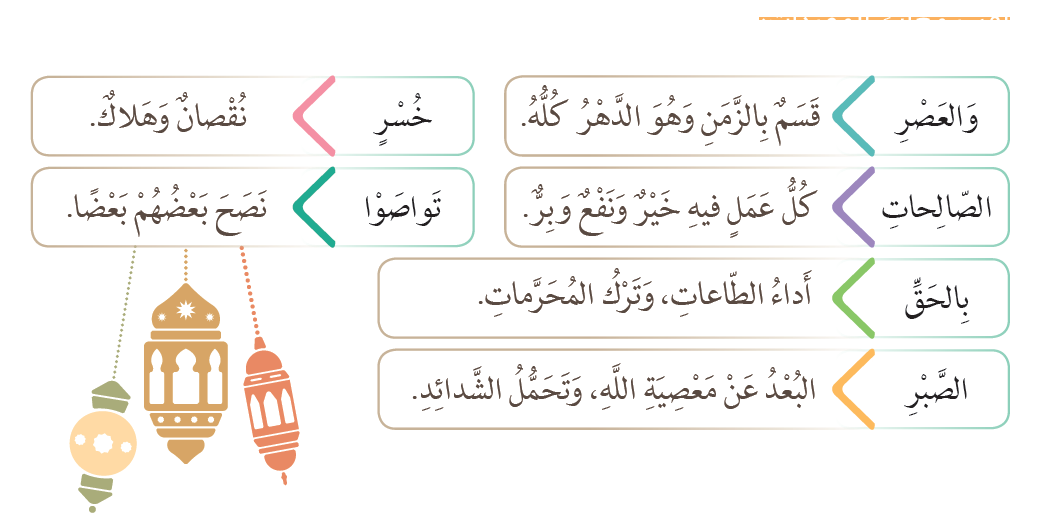 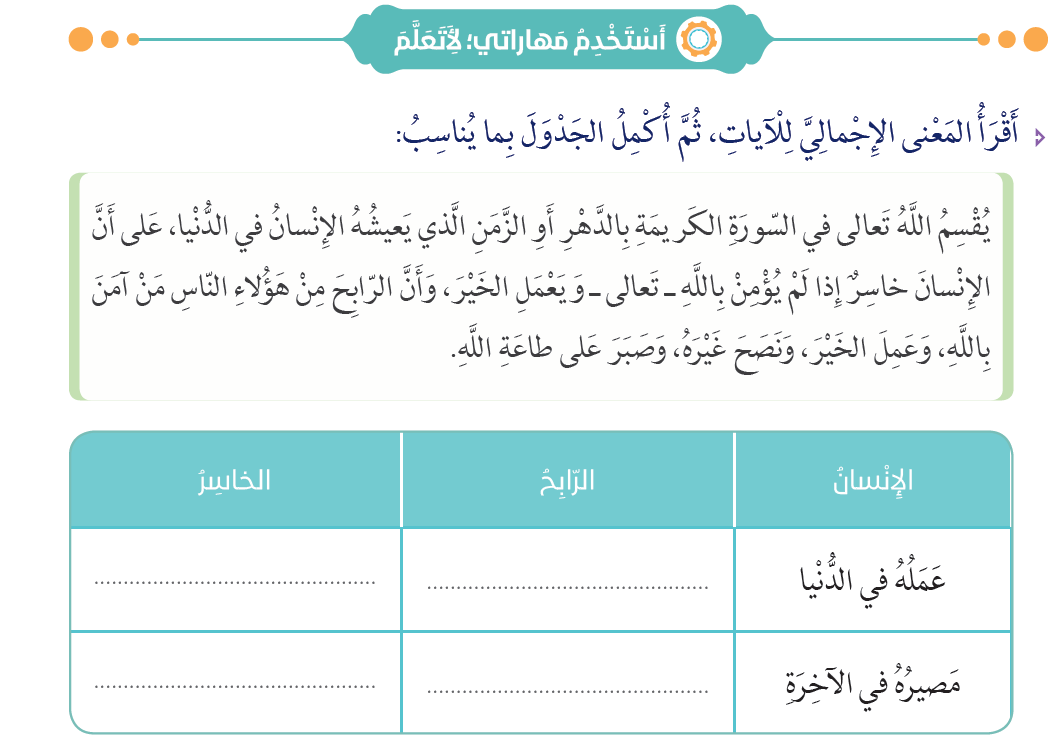 لم يؤمن بالله
آمن بالله وعمل الخير
النار
الجنة
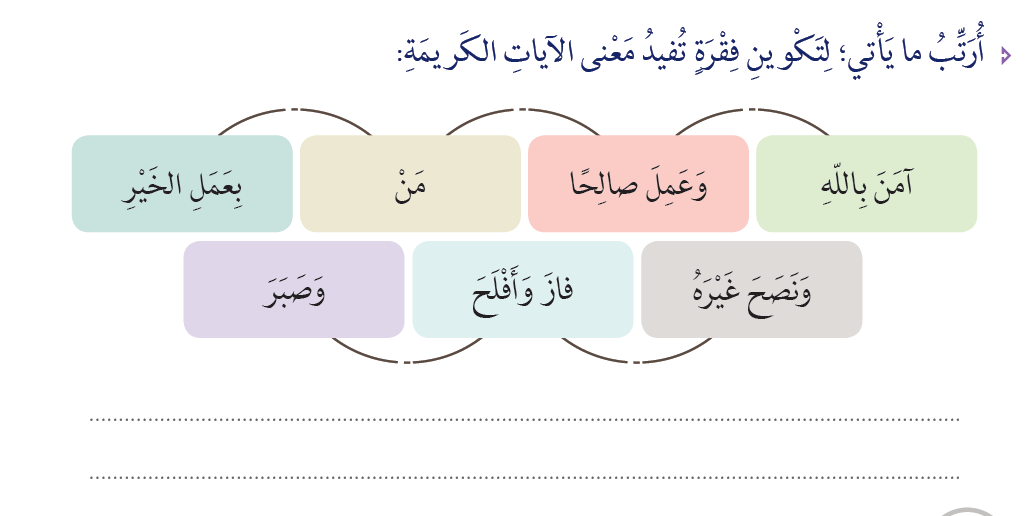 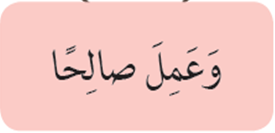 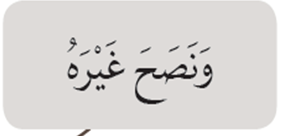 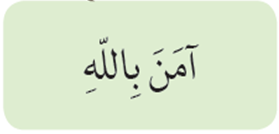 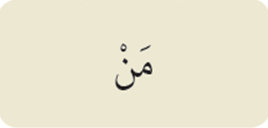 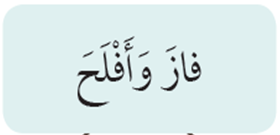 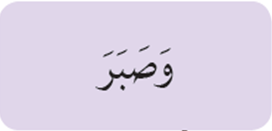 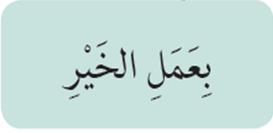 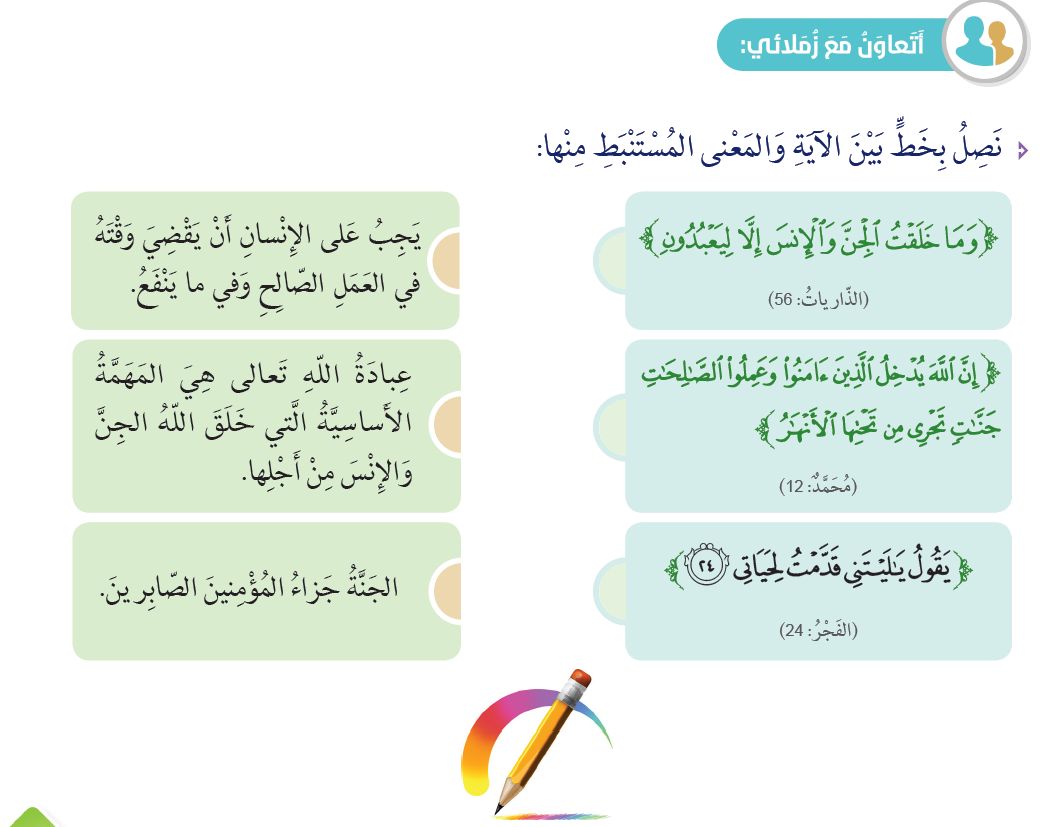 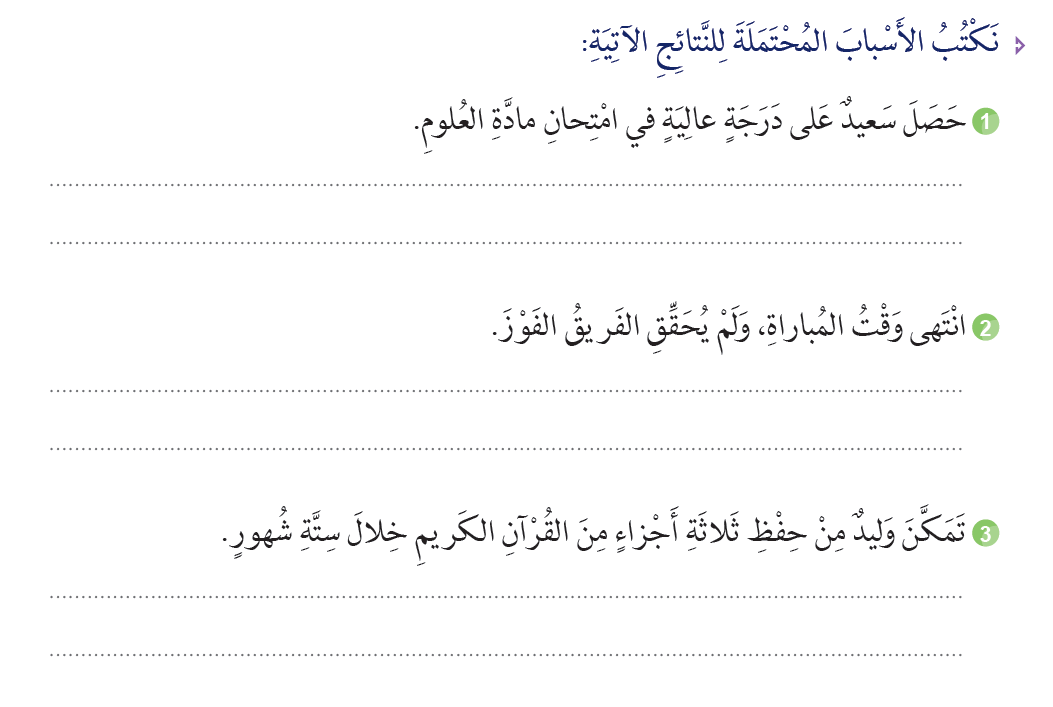 الدراسة بجد
لم يتدربوا جيداً
ترتيب وقته والاستمرار  في الحفظ
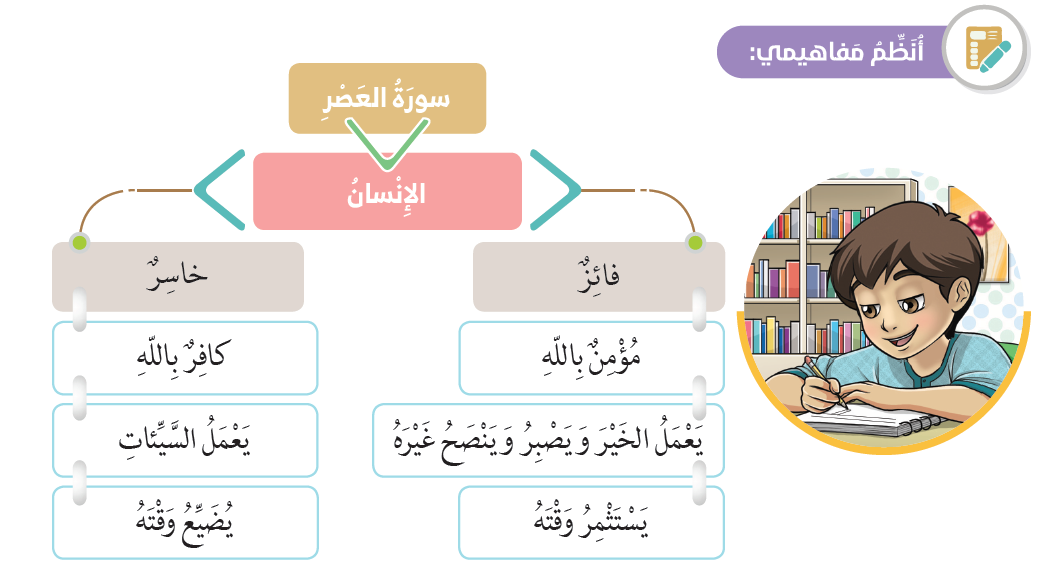 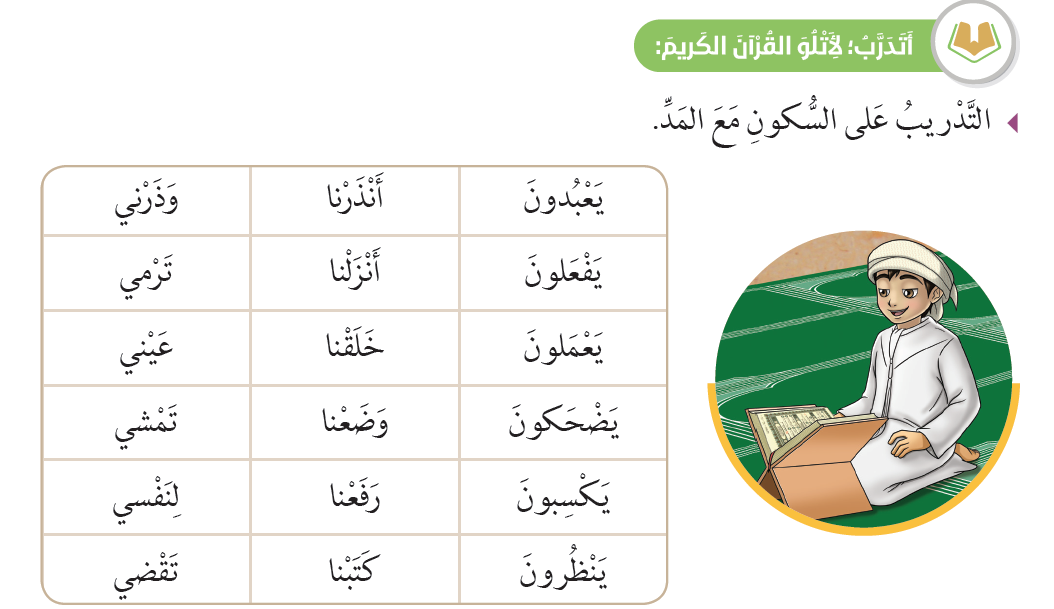 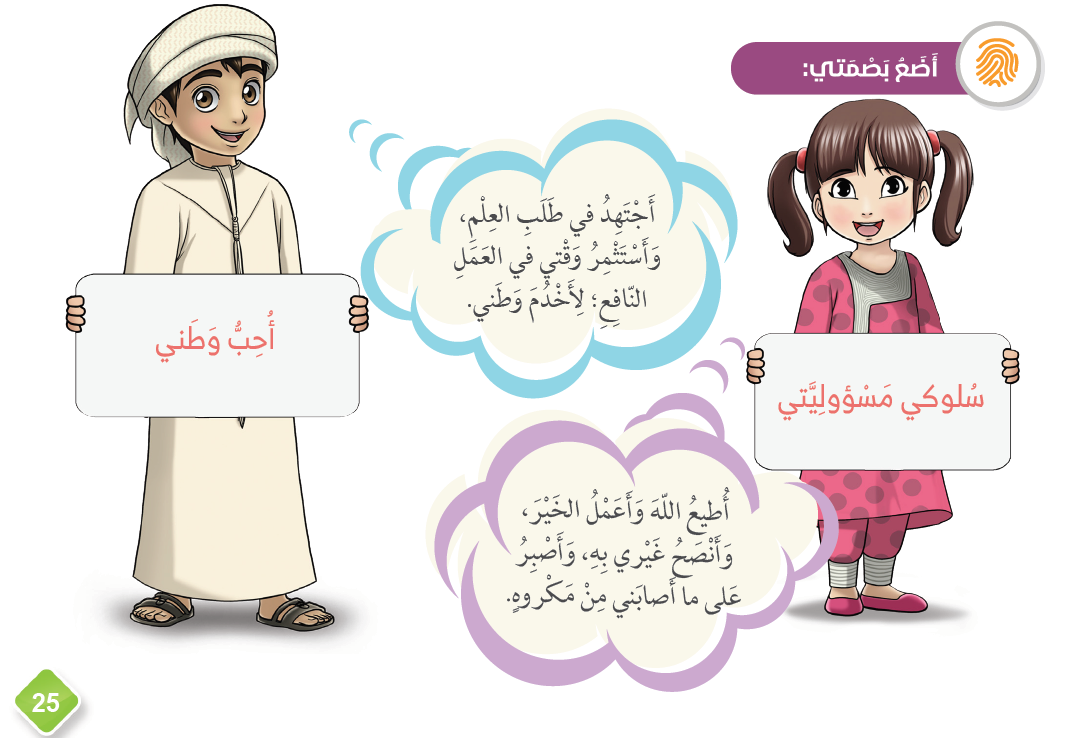 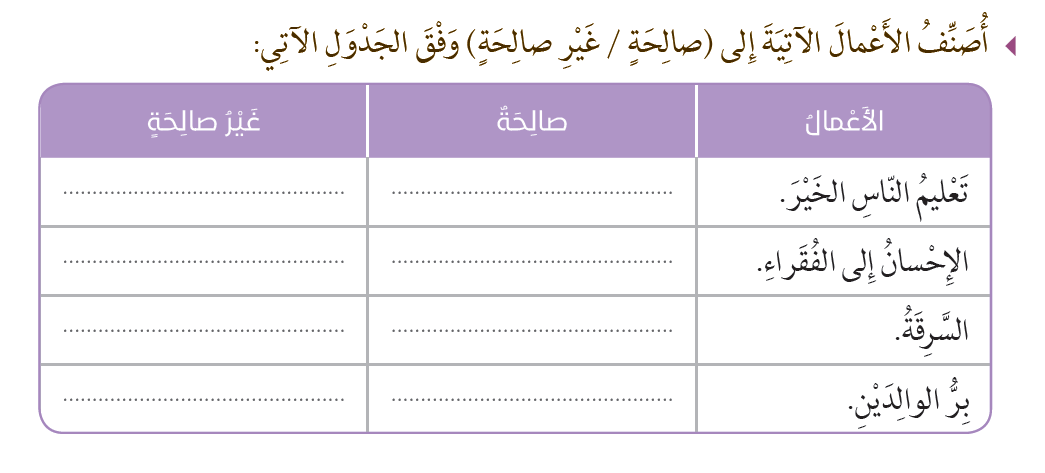 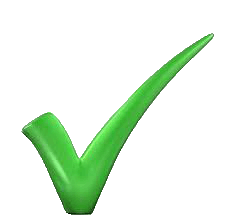 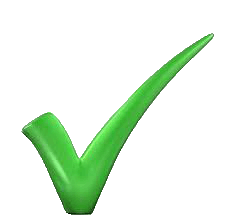 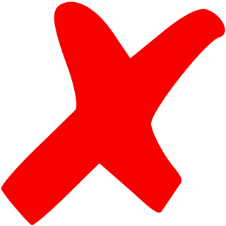 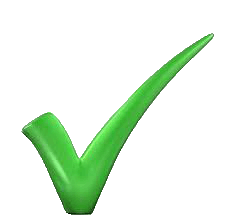 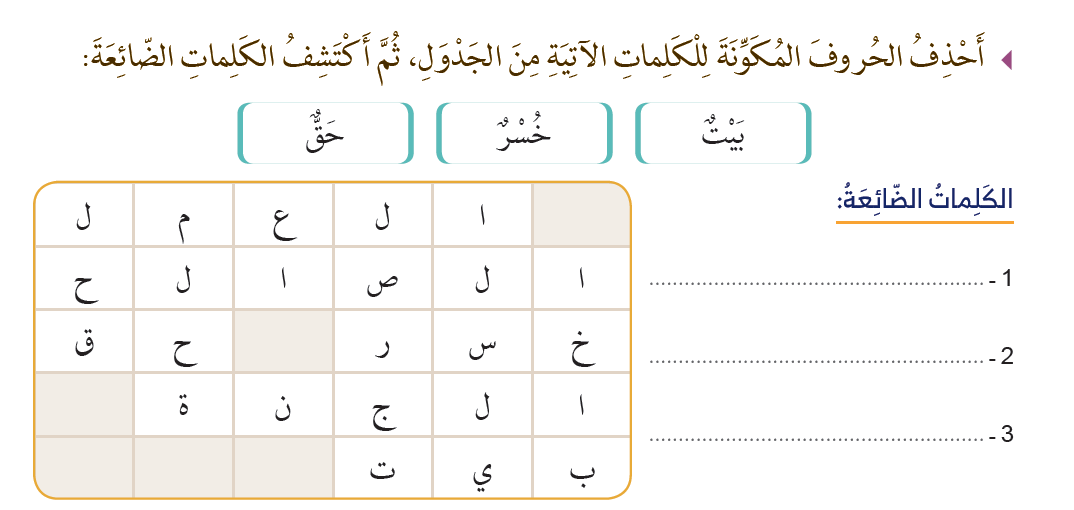 العمل
الصلاح
الجنة
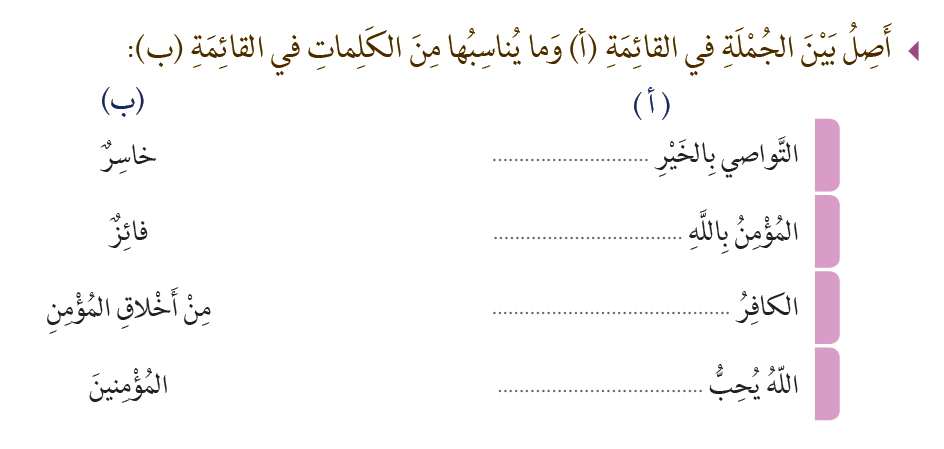 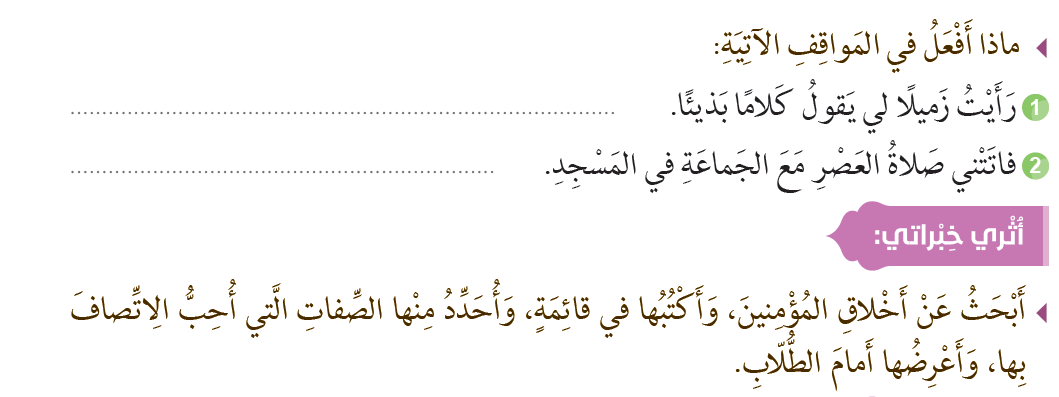 أنصحه
أصليها في البيت
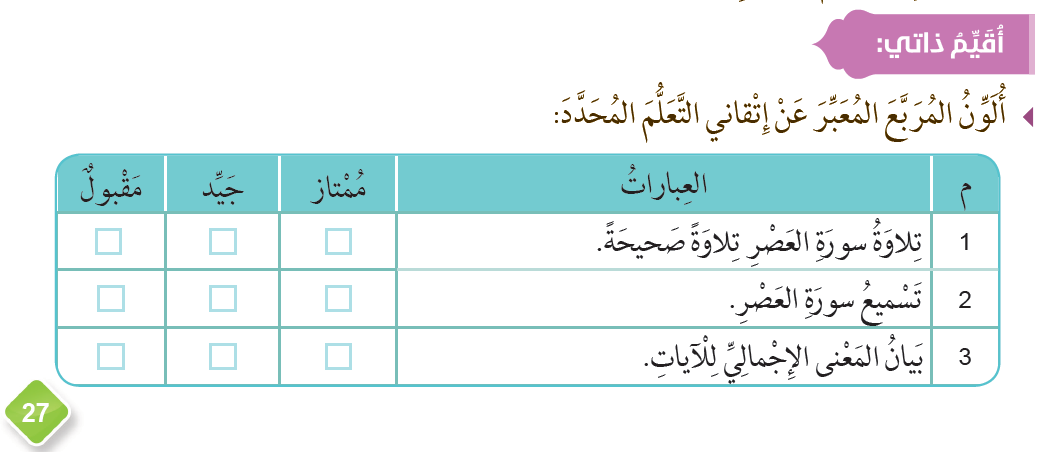 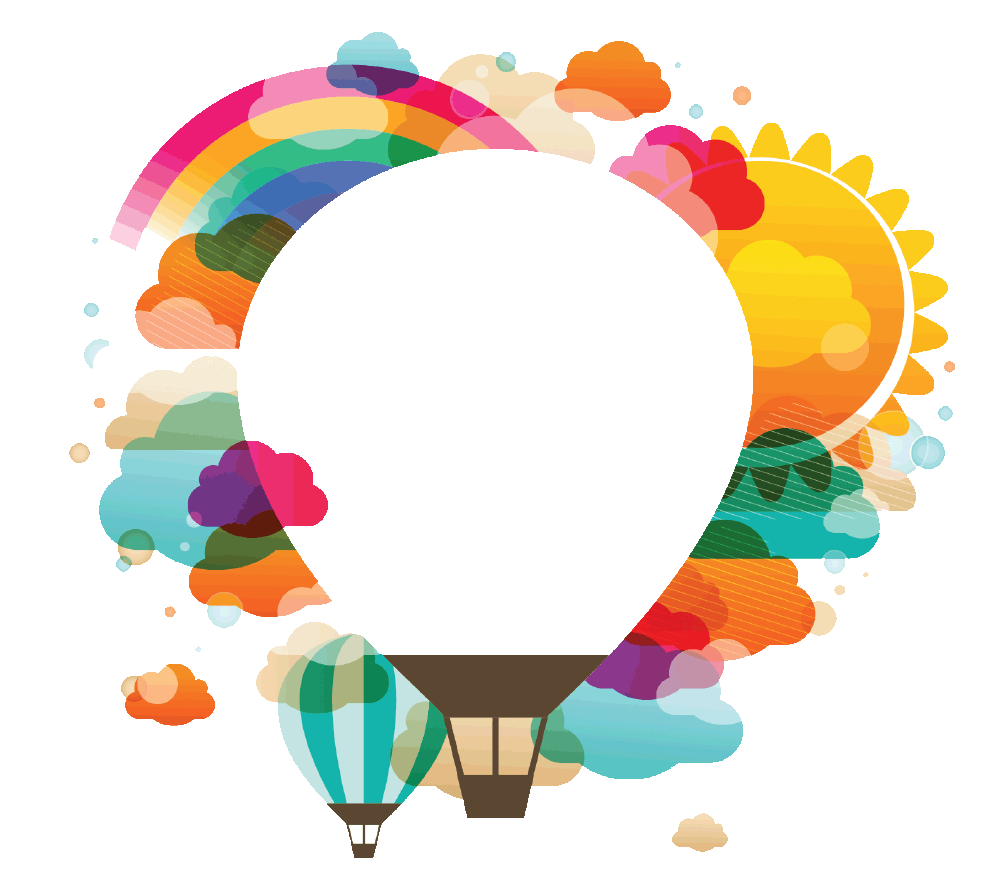 شكراً لكم